3-Party Secure Computation for RAMs: Optimal and Concretely Efficient
2023.11.29
Atsunori Ichikawa *1, Ilan Komargodski *2, Koki Hamada *1, Ryo Kikuchi *1, Dai Ikarashi *1
*1 NTT Social Informatics Laboratories*2 Hebrew University, NTT Research
Our Contribution
Semi-honest secure 3-Party Distributed ORAM
with a permutation-based oblivious hashing
depending on a new concretely efficient 3-party permutation protocol

Maliciously secure 3-Party Distributed ORAM
comes from maliciously secure extension of permutation-based hashing
via an efficient cheating detection for permutation-based hashing
Brief Summary of 3-Party Distributed ORAMs
Semi-honest setting
Malicious setting
*
Prelim: Notation for Secret Sharing Schemes
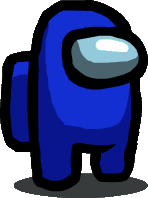 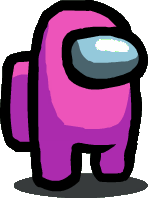 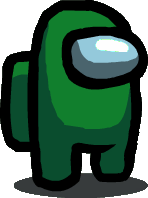 Prelim: Role Splitting for Oblivious Hashing
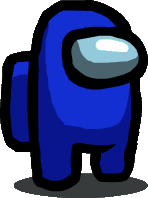 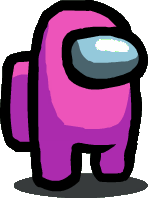 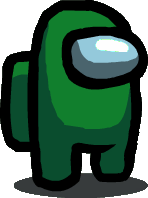 No one can getentire access patterns
Permutation-based Oblivious Hashing (overview)
BUILD procedure
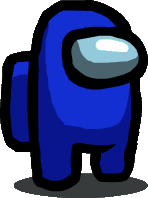 keys
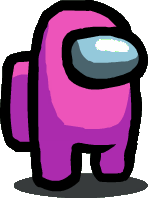 values
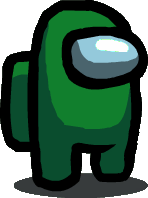 Permutation-based Oblivious Hashing (overview)
BUILD procedure
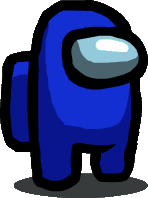 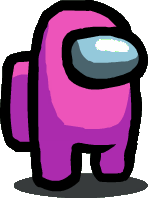 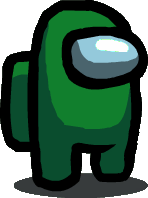 Permutation-based Oblivious Hashing (overview)
BUILD procedure
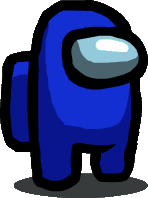 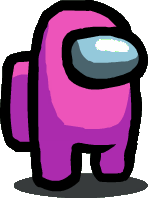 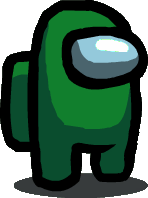 Hash values
(+ dummies)
Hash table
Permutation-based Oblivious Hashing (overview)
BUILD procedure
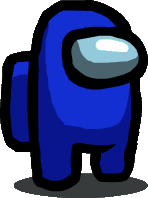 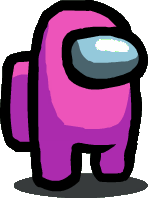 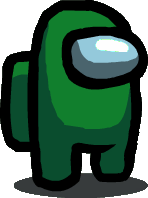 Inputs:
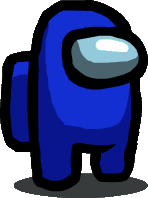 Outputs:
Inputs:
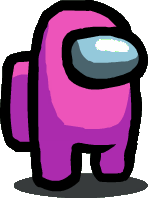 Outputs:
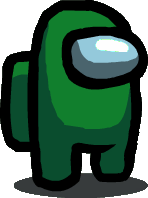 Our Semi-honest DORAM (summary)
Toward Maliciously Secure Extension
Question:
How can MACs detect a cheater 
who has full control over permutation?
How to Detect a Cheating Permuter via MAC
What is the truth about Permutation-based Oblivious Hashing?
Tampered
Permutation
Invalid
Hashing
Tampered
Permutation
Invalid
Hashing
Tampered
Permutation
Invalid
Hashing
How to Detect a Cheating Permuter via MAC
Cheating detection on our Permutation-based Hashing (sketch)
Inputs
OPRF
Comparing virtual & physical addresses
can be included into MAC evaluation
0
1
2
3
4
5
6
7
Our Malicious DORAM (summary)
+ Cheating Detection by comparing Virtual/Physical Addresses
Permutation-based Oblivious Hashing (overview)
LOOKUP procedure
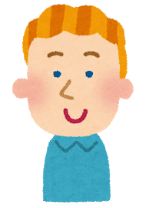 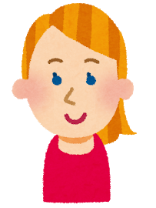 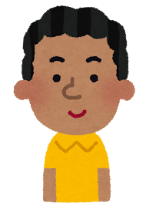 Permutation-based Oblivious Hashing (overview)
EXTRACT procedure
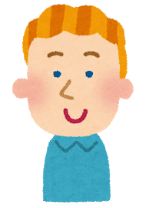 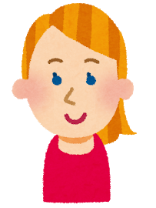 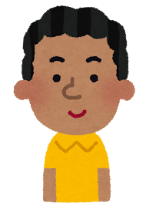